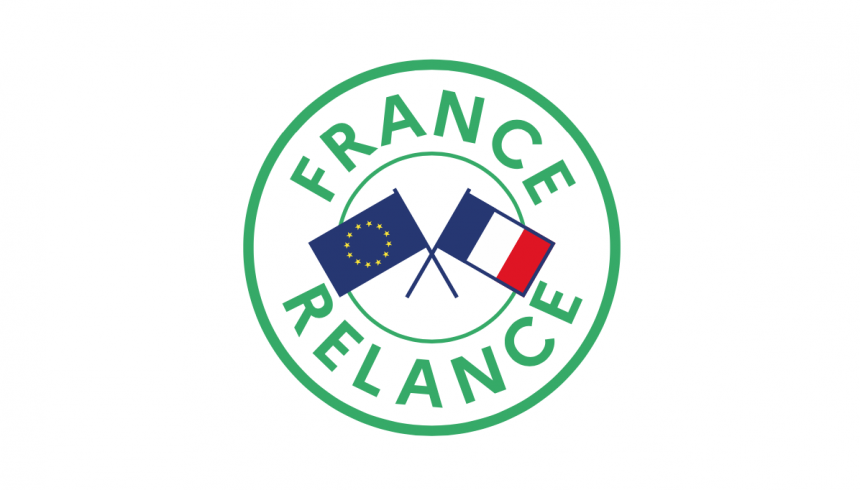 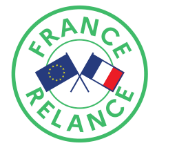 Tremplin pour la transition écologique des PME
Nouveau guichet d’aide de l’ADEME
27/01/2021
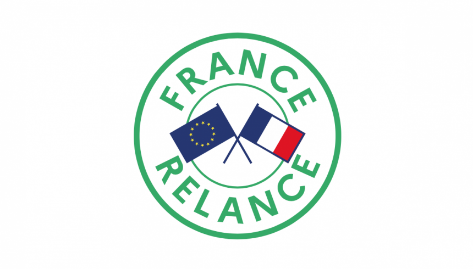 Un dispositif tremplin
Un guichet d’aide très lisible qui vise tous les domaines de la transition écologique
Liste de mesures éligibles (études + investissements)
Définitions facilement compréhensibles
Parcours client clair : chaque bénéficiaire ne voit que les aides auxquels il peut prétendre
Contractualisation simple et rapide, un seul dossier d’aide pour plusieurs études et/ou investissements

Les entreprises qui souhaitent aller plus loin peuvent être accompagnées par les autres dispositifs ADEME Plan de relance
2
27/01/2021
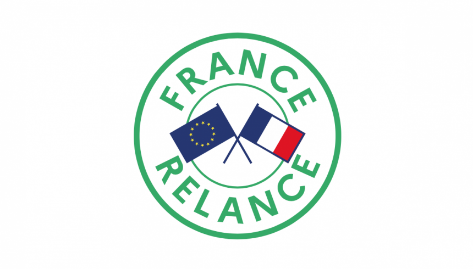 Tous les domaines de la transition écologique sont couverts
Aides à la décision
Une vingtaine d’études
Aides à l’investissement
Une quarantaine de mesures
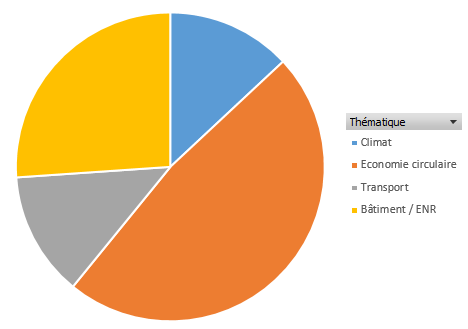 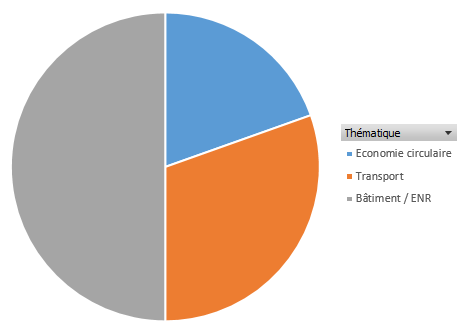 3
27/01/2021
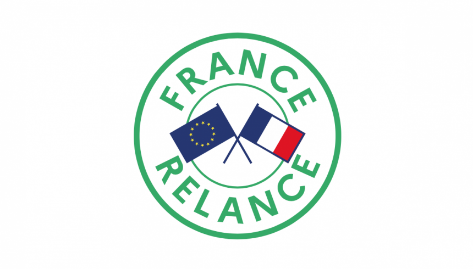 4
27/01/2021
4
27/01/2021
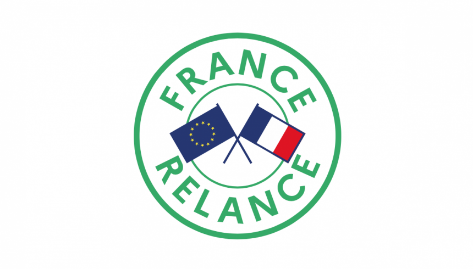 Un dispositif qui bénéficie à toutes les PME
Toutes les TPE et PME dans tous les secteurs d’activité
Quel que soit leur statut (SCOP, SEM, associations loi 1901 qui exercent régulièrement une activité économique)
Exclusion des auto-entrepreneurs

Une adaptation géographique et sectorielle
Un dispositif régionalisé
Exclusion d’actions déjà financées par des collectivités territoriales
Bonus d’aide pour l’outre-mer
Des investissements spécifiques à certains secteurs
Industrie : performance énergétiques du bâtiment et utilisation d’énergies renouvelables (les autres secteurs sont éligibles au Crédit d’impôt pour l’amélioration de la performance énergétique des bâtiments tertiaire)
BTP : actions spécifiques pour la gestion des déchets du bâtiment et travaux publics
Restaurants et hébergements en zone rurale : actions spécifiques dans le cadre du Fonds Tourisme Durable / Plan de relance
Réparateurs : actions spécifiques dans le cadre du programme Fonds économie circulaire / Plan de relance

Au moment du dépôt du dossier, chaque bénéficiaire ne voit que les actions auxquelles il est potentiellement éligible
5
27/01/2021
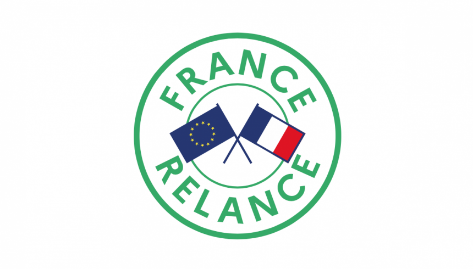 Une mise en œuvre simple et rapide
Dossier ultra léger
Données administratives saisies en ligne sur la plateforme dématérialisée agirpourlatransition.ademe.fr 
Liste d’opérations à cocher dans un tableur excel à télécharger, qui précise les actions éligibles (en fonction du code NAF et de la localisation) et calcule l’aide ADEME
Demande de devis sauf pour les plus petits investissements

Instruction accélérée
Pas d’instruction technique mais une vigilance contre d’éventuelles fraudes

Décaissements simplifiés
Montant minimal d’aide 5 k€, maximal 200 k€ 
Avance 30% à la signature
Durée 18 mois (pas de prolongation possible)
Payement final sur la base d’une attestation simple certifiée sincère
Vérification de la réalité des études/investissement par sondage
6
27/01/2021
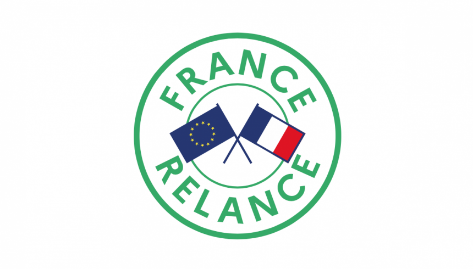 Complémentarité avec les autres dispositifs Plan de relance
« Avant Tremplin » : conseils et accompagnement des PME
Diag’ Ecoflux Bpifrance ADEME)
Diagnostic et accompagnement CCI et CMA
Programme SARE (bâtiments tertiaires)

« Avec Tremplin » : dispositifs de financements généralistes
Prêts Bpifrance : Prêt Vert, prêt Economie d’énergie…
Crédit d’impôt pour les investissements de rénovation des bâtiments des TPE-PME du secteur tertiaire
Certificats d’économie d’énergie (cumulables avec les aides « Tremplin »)

« Après Tremplin » : pour aller plus loin sur certaines thématiques
Innovation : Programme d’Investissements d’avenir ; Entreprises engagées pour la Transition écologique
Eco-conception : Pack d’aides ADEME
Déchets (en particulier plastique) : Fonds économie circulaire ADEME
Industrie : Fonds décarbonation industrie ADEME
Energies renouvelables : Fonds chaleur ADEME
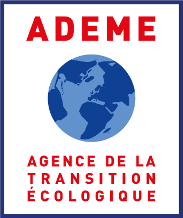 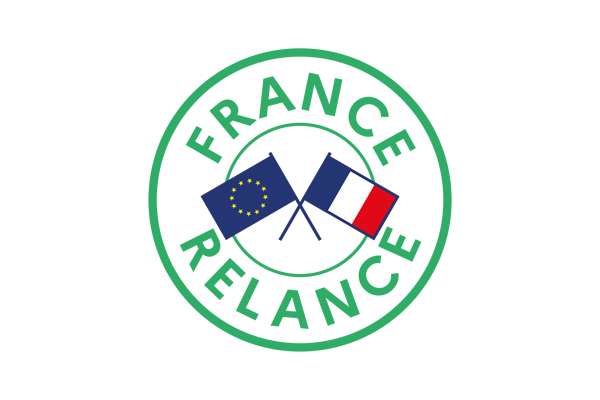 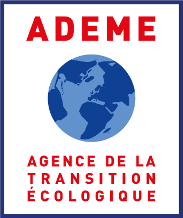 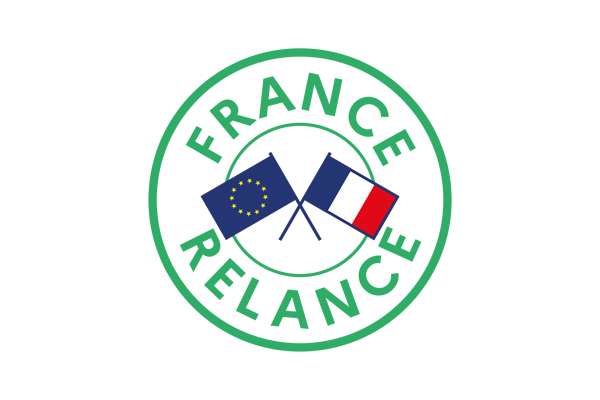 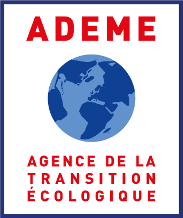 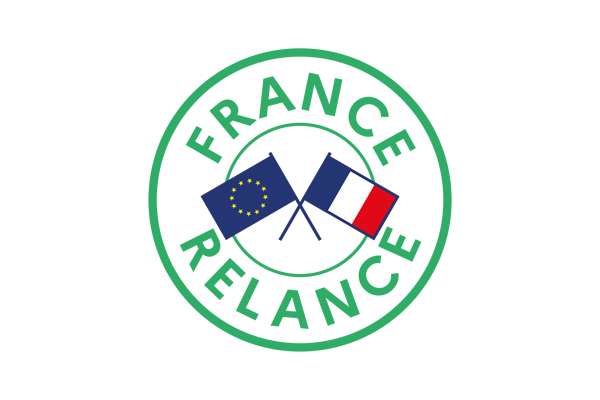 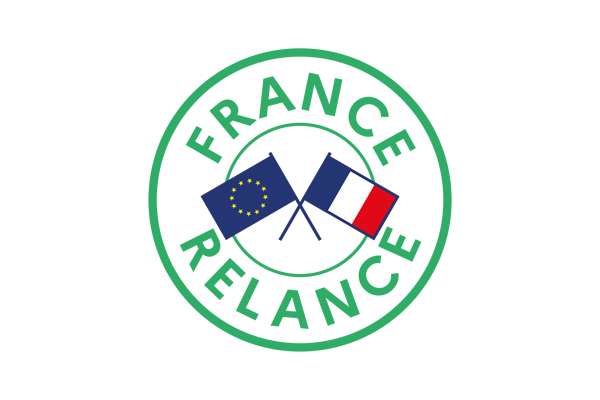 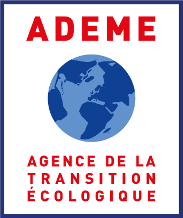 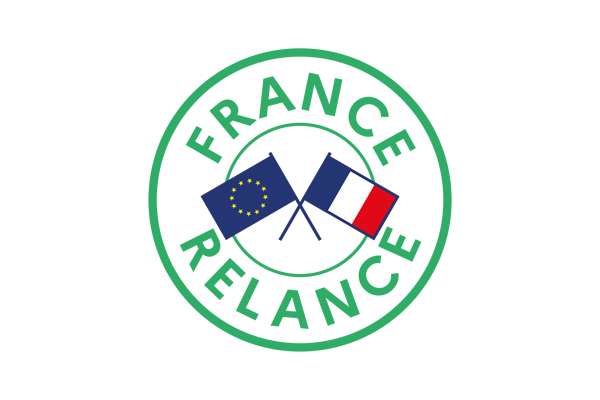 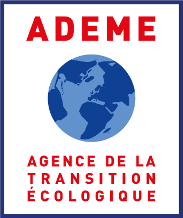 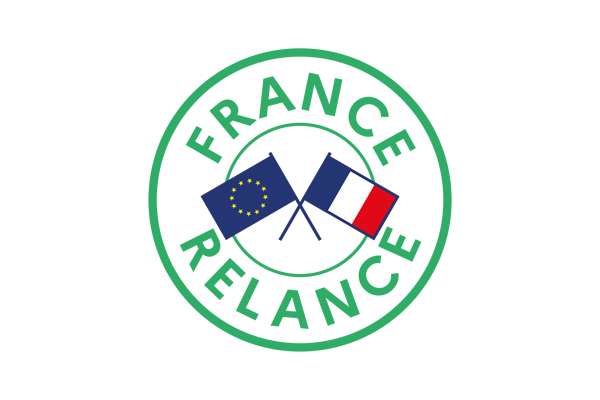 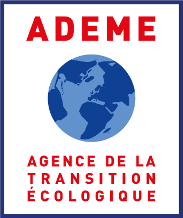 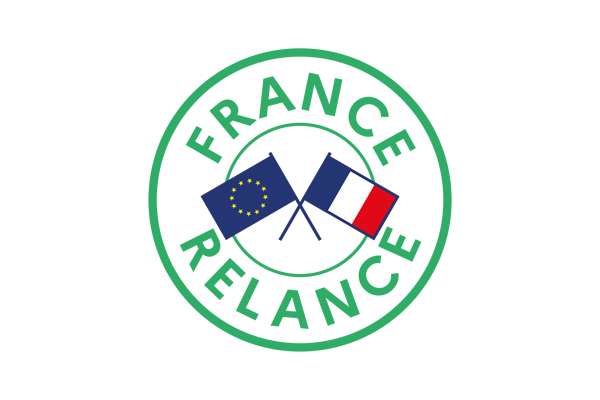 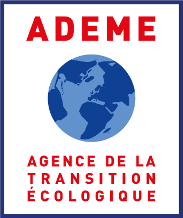 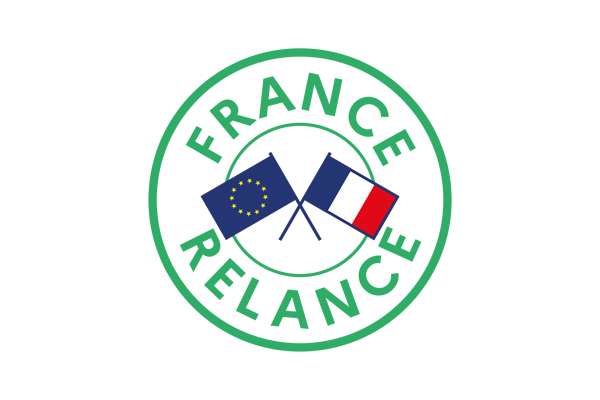 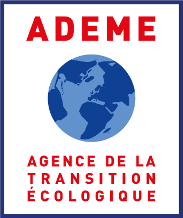 7
27/01/2021
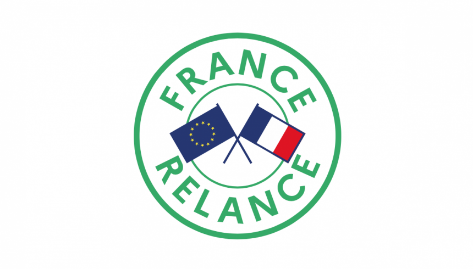 Calendrier
2021
Réception et contractualisation des dossiers au fil de l’eau
Ouverture du guichet sur agirpourlatransition.ademe.fr
Bilan 2021 pour validation de la reconduction en 2022
8
27/01/2021